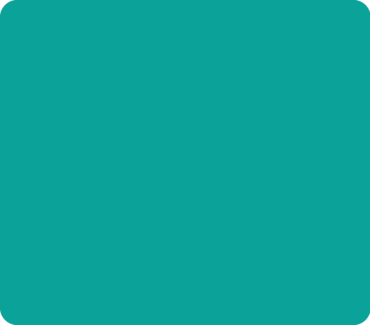 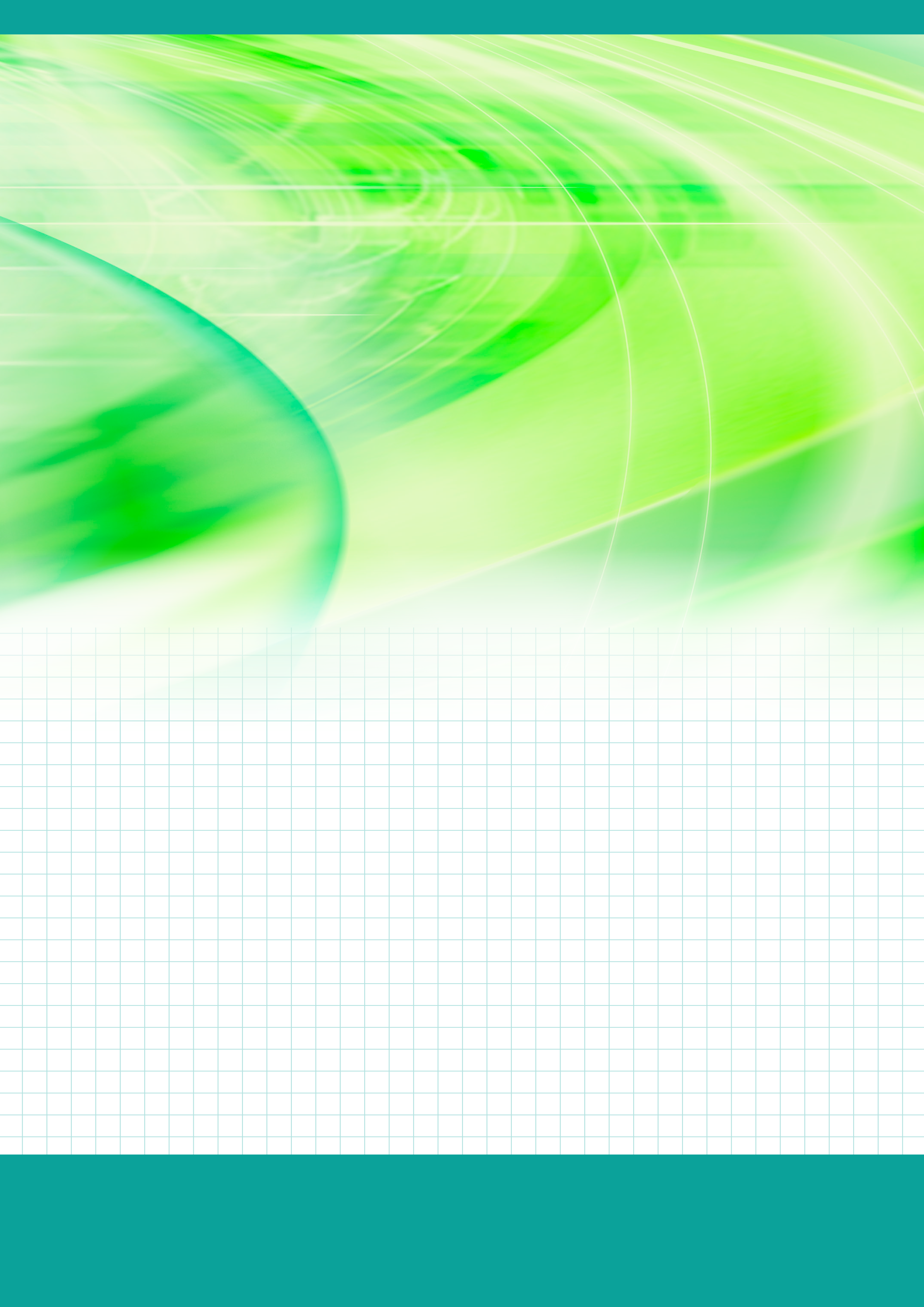 第2回
九州CKD看護研究会
事例検討会・事例の募集
現在、臨床で悩んでいる事例、過去かかわった患者さん、ご家族のことで今も心に残る事例について、もう一度、参加者の皆様と一緒に、考えてみませんか？
9月29日
2019年
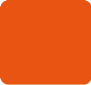 日
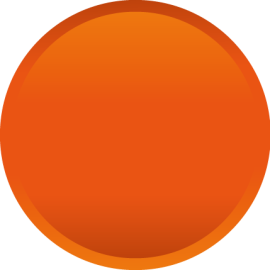 日 時
九州大学医学部百年講堂　交流ホール
〇考えてみたい事例をお持ちの方は、ホームページからご連絡ください。その際、以下の内容をお知らせください。
・検討したい事例の内容・悩んでいること
・お名前とメールアドレス（担当者よりご連絡いたします）。
〇例えば、患者と家族の意向が違う、医療者と家族の判断が違う、など家族に関すること・・・
　どの治療がベストなのかわからない、エンドオフライフに関する選択の迷い、など倫理的なこと、様々に経験していらっしゃると思います。
〇もちろん、プライバシーは厳守いたします！
　当日、事例検討会に参加いただく皆様にも、個人情報の守秘義務を遵守していただきます。
〇8月20日（火）を締め切りとさせていただきます。ご連絡を心よりお待ちしております！！！
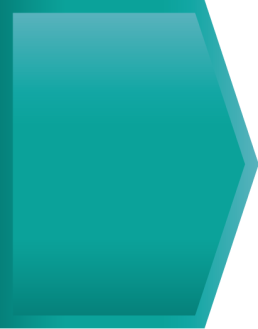 10：50～11：50
午前
事例検討会１
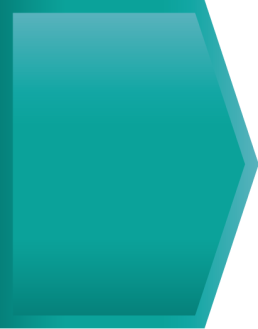 13：40～14：40
午後
事例検討会２
ファシリテーター：中村光江　桐明あゆみ
(日本赤十字九州国際看護大学　学部長・教授)（久留米大学医学部看護学科・准教授）
研究会事務局：福岡赤十字病院腎センター
〒815－8555　福岡県福岡市南区大楠3丁目1－1

TEL:092-521-1211　FAX：092-522-3066

https://ckd-kango.com
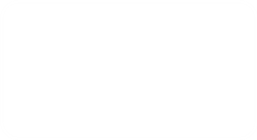 お問い合わせ